An analysis of Social Network-based Sybil defenses
Bimal Viswanath§                Ansley Post§     
Krishna Gummadi§             Alan Mislove¶ 
   
§MPI-SWS              ¶Northeastern University
SIGCOMM 2010
Presented by Junyao Zhang
Many of the slides are brought from the author’s original
About Sybil attack
Fundamental problem in distributed systems
Attacker creates many fake identities (Sybils)
Used to manipulate the system
Many online services vulnerable
Webmail, social networks, p2p
Several observed instances of Sybil attacks
Ex. Content voting tampered on YouTube, Digg
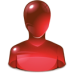 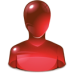 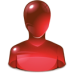 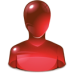 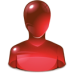 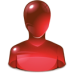 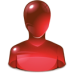 2
Sybil defense approaches
Tie identities to resources that are hard to forge or obtain

RESOURCE 1  Certification from trusted authorities
Ex. Passport, social security numbers
Users tend to resist such techniques 

RESOURCE 2  User trust (links) in a social network?
3
New approach:  Use social networks
Assumption: Links to good users hard to form and maintain
Users mostly link to others they recognize
 
Attacker can only create limited links to non-Sybil users
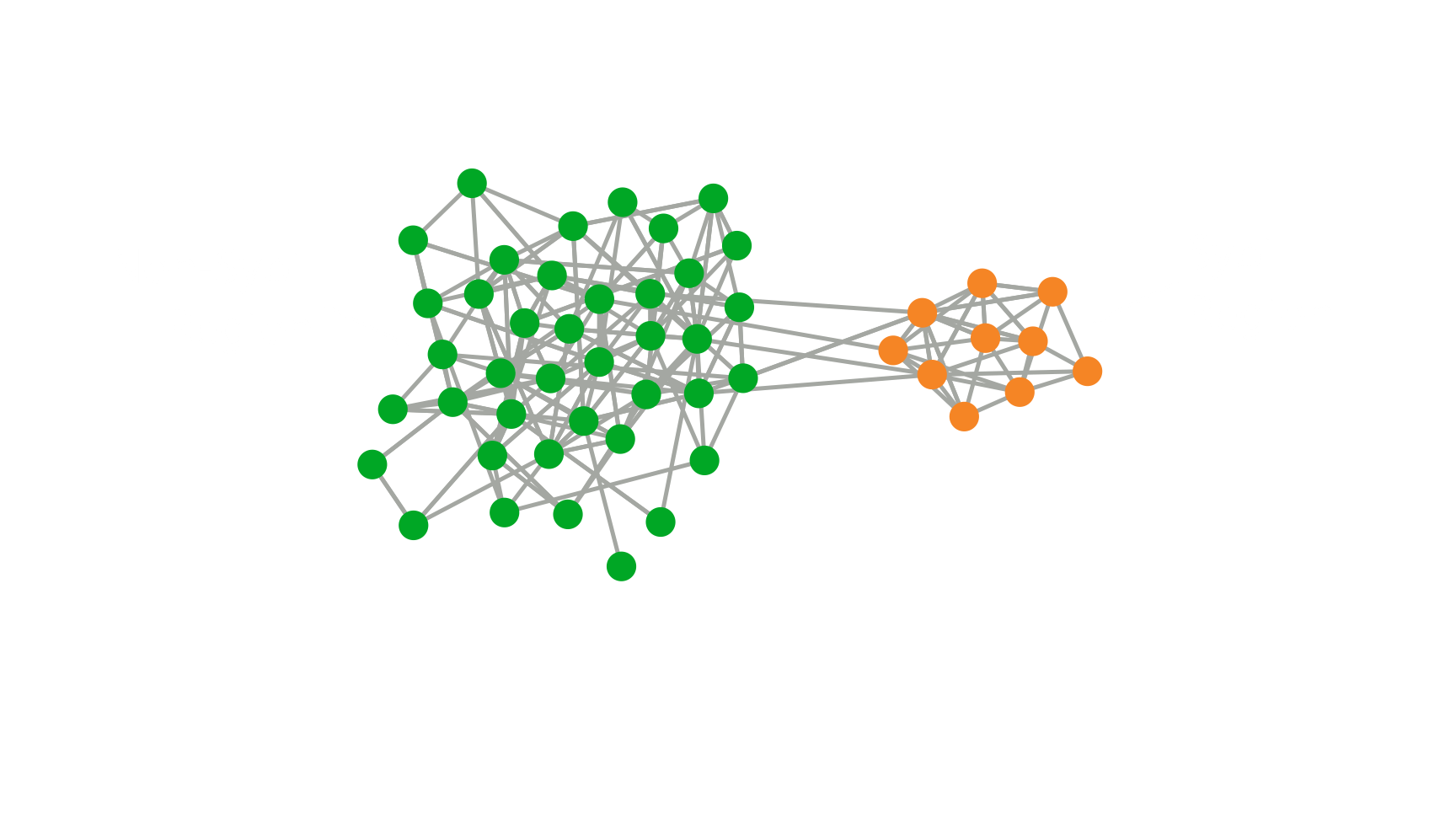 Leverage the topological feature introduced by sparse set of links
4
Social network-based schemes
Very active area of research
Many schemes proposed over past five years


Examples:
SybilGuard [SIGCOMM’06]
SybilLimit [Oakland S&P ’08]
SybilInfer [NDSS’08]
SumUp [NSDI’09]
Whanau [NSDI’10]
MOBID [INFOCOM’10]
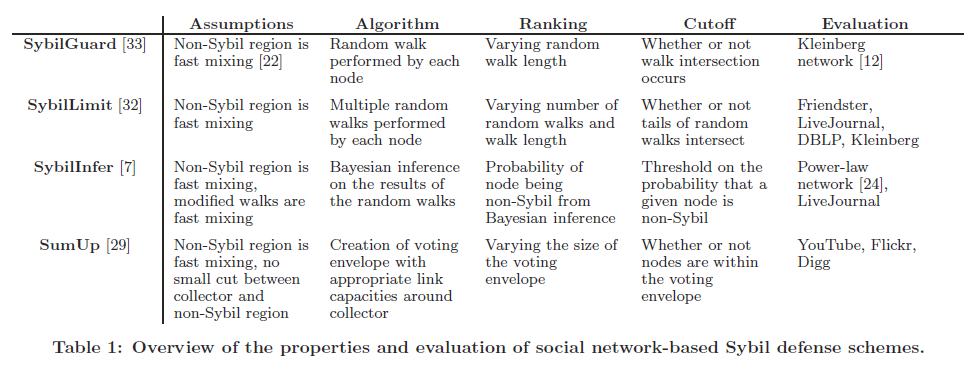 5
But, many unanswered questions
All schemes make same assumptions
Use only social network

But, schemes work using different mechanisms
Unclear relationship between schemes

Is there a common insight across the schemes?
Is there a common structural property these schemes rely on?

Understanding relationship would help
	How well would these schemes work in practice?
Are there any fundamental limitations of Sybil defense?
6
This talk
Propose a methodology for comparing schemes
Allows us to take closer look at how schemes are related


Finding:  All schemes work in a similar manner
Despite different mechanisms


Implications:  Hidden dependence on network structure
Understand the limitations of these schemes
7
How to compare schemes?
Straightforward approach: implement and compare
Treat like a black-box

But, only gives one point evaluation
Output dependent on scheme-specific parameters

We want to understand HOW schemes choose Sybils
Interested in underlying graph algorithm

Thus, we had to open up the black-box
We analyze SybilGuard, SybilLimit, SumUp and SybilInfer
8
Decompose the current work
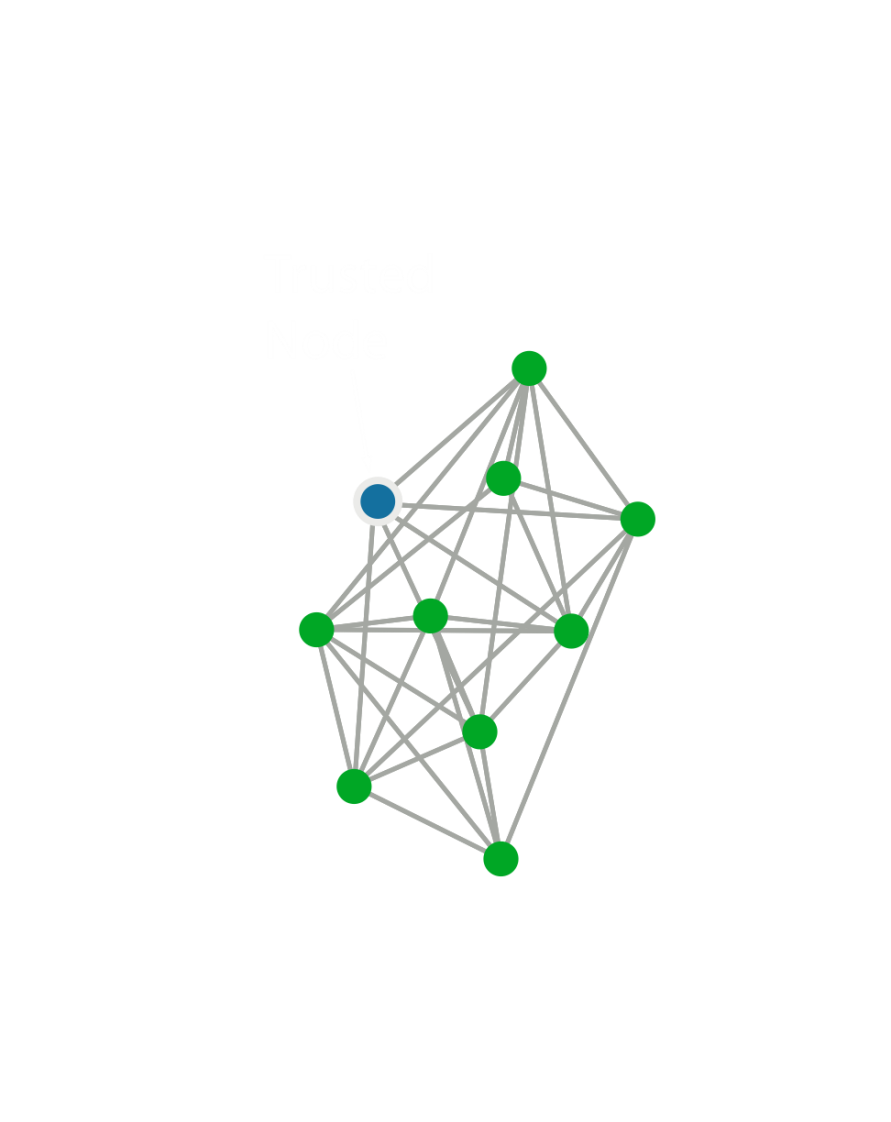 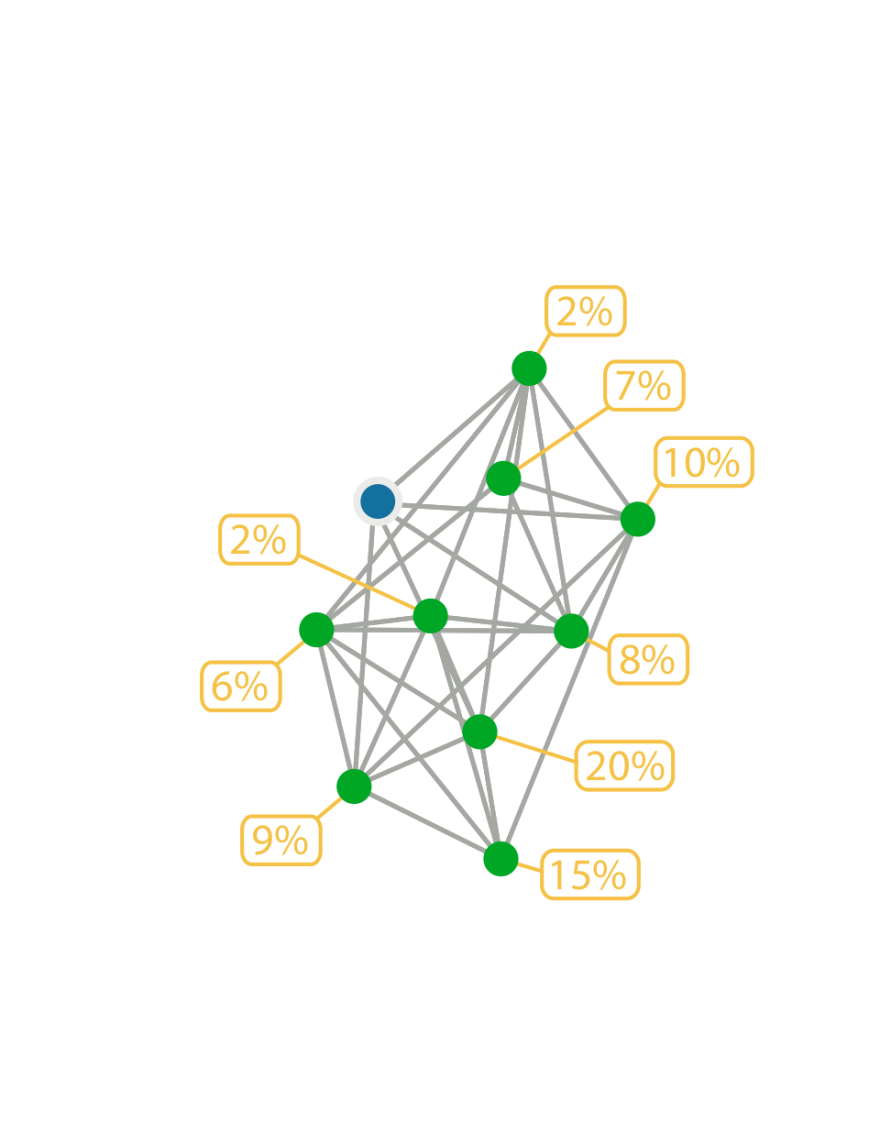 Take in a social network and trusted node
Declare Sybils from perspective of trusted node

Internally, schemes assign probability to nodes
Likelihood of being a Sybil

Leverage this to compare schemes?
View schemes as inducing ranking on nodes
Easier to compare rankings than full schemes
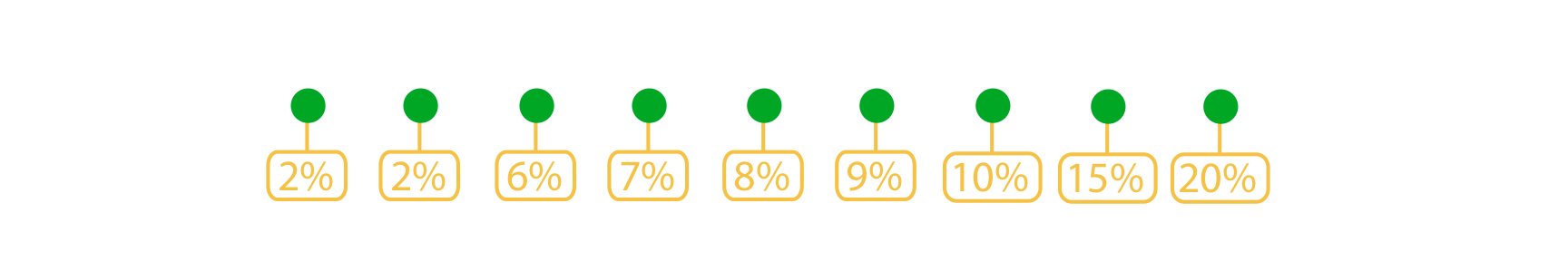 9
How do the rankings compare?
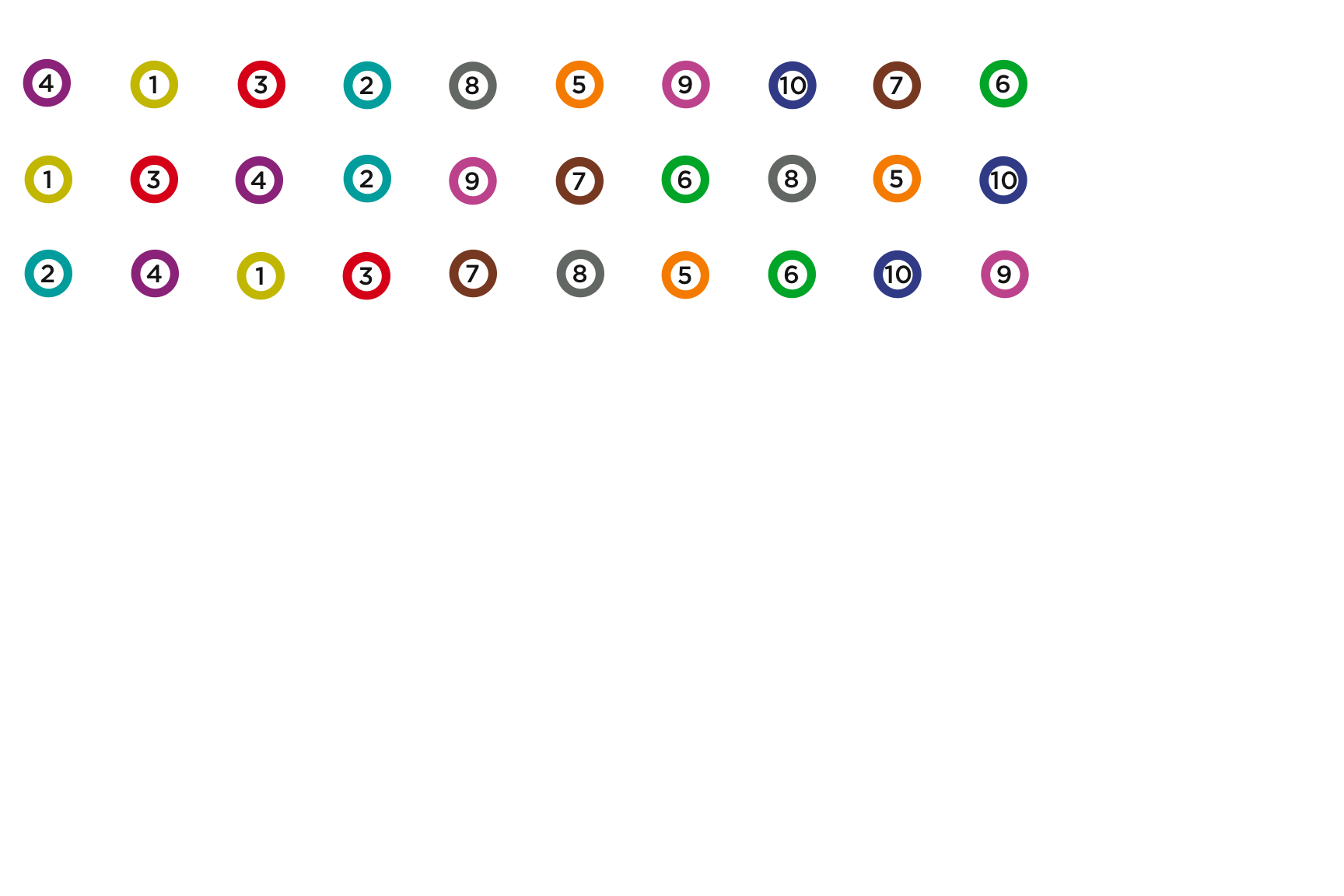 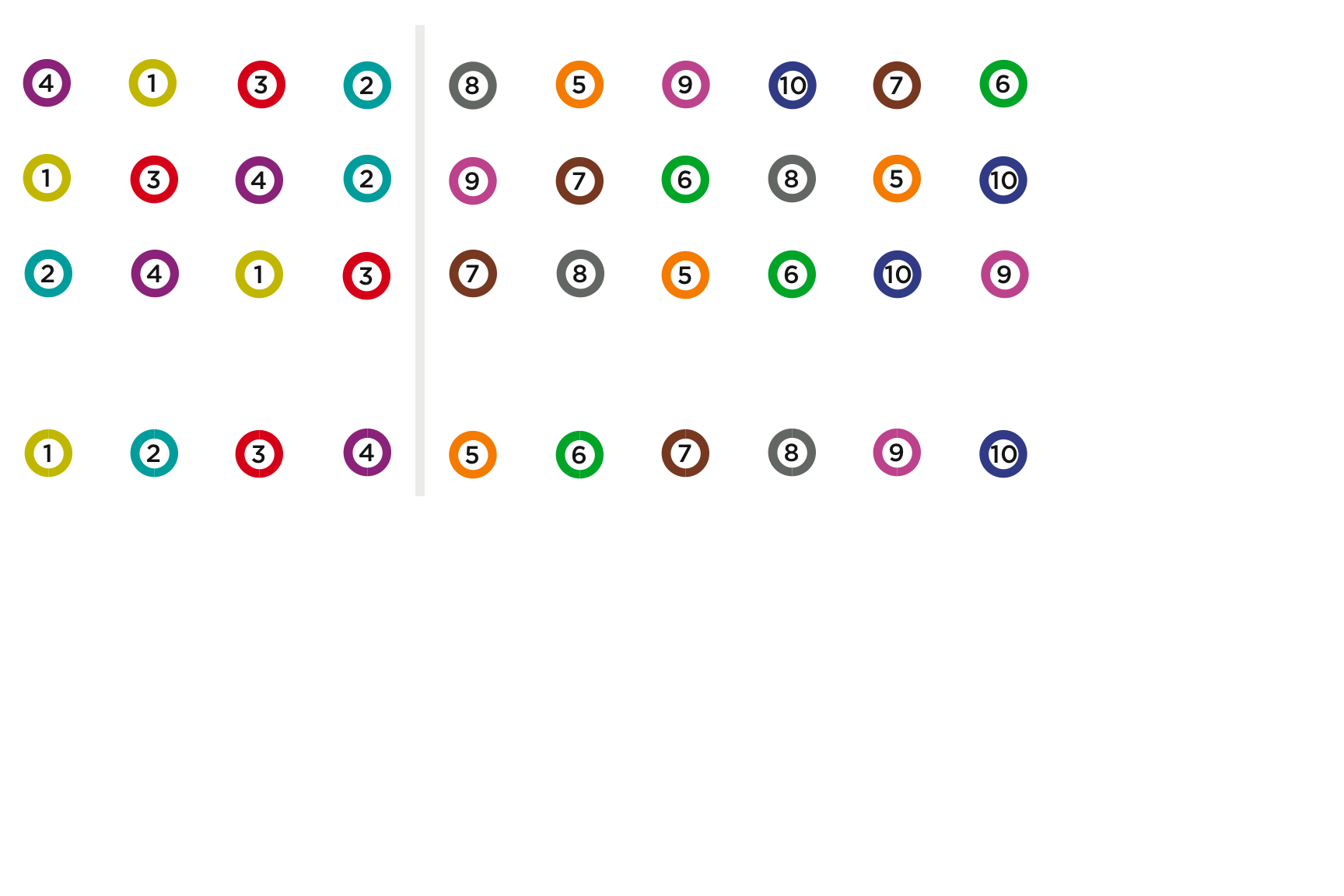 Cut-off
All schemes observed to have distinct cut-off point
What happens in this cut-off point?
10
Where do the rankings match?
The cut-off point at the boundary of the local community
Around the trusted node

Community well-defined in paper
Roughly, set of nodes more tightly knit than surrounding graph
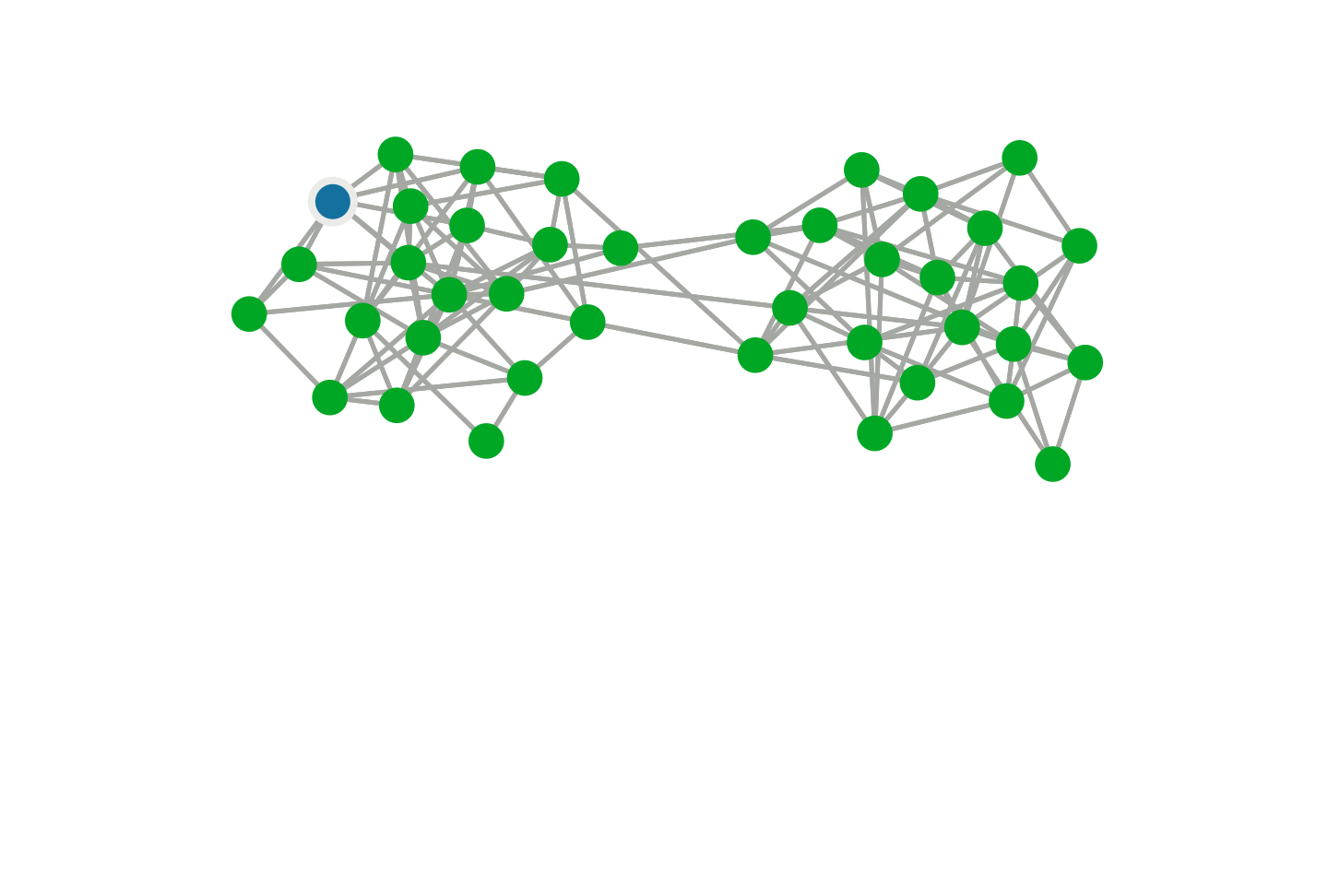 11
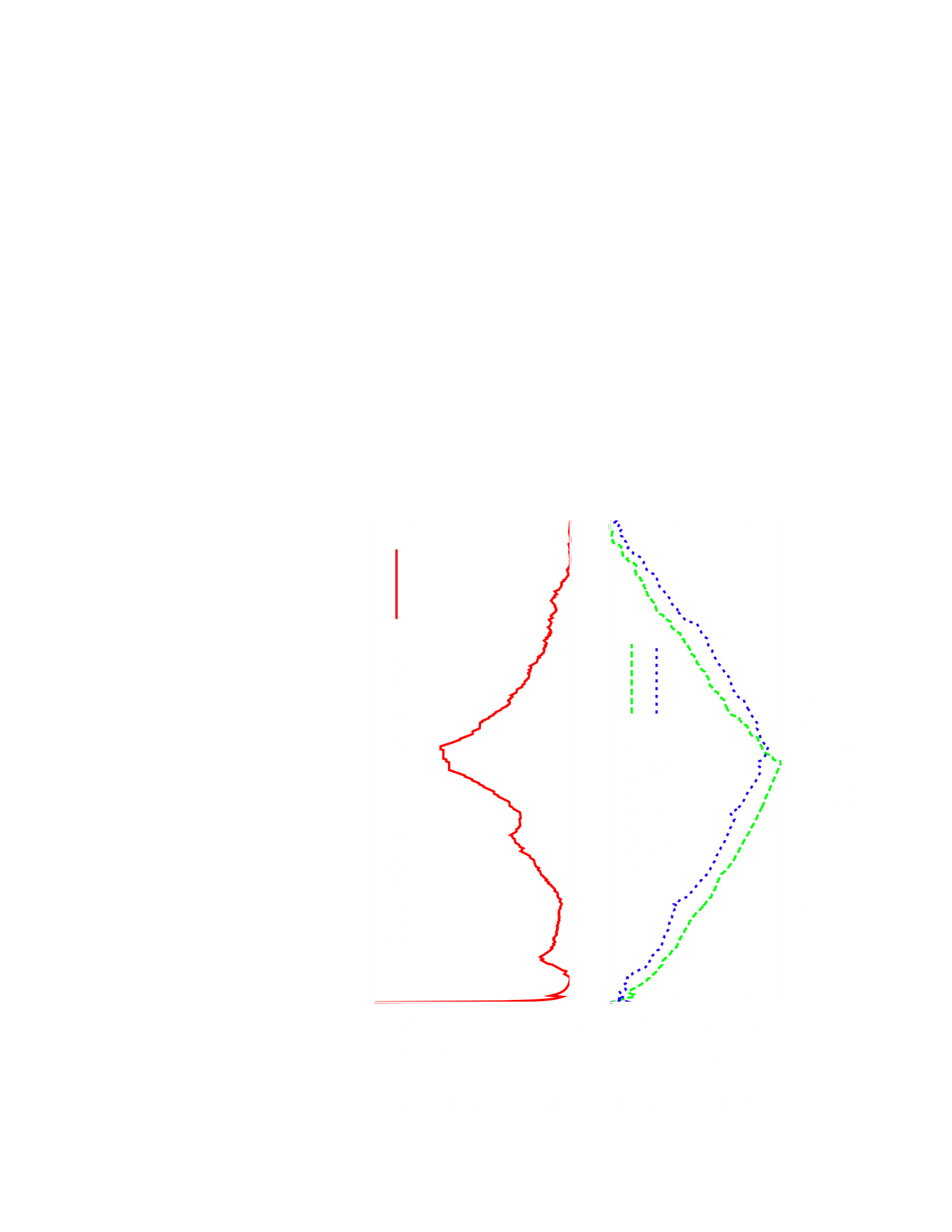 Investigating the cut-off point
Partition
similarity

(higher is better)
Community
Strength

(lower is better)
Cut-off
Peak in similarly corresponds to boundary of local community
	Details, more results in paper
12
Common insight across schemes
All schemes are effectively detecting communities

Nodes in the local community are ranked higher
Ranking within and outside community in no particular order
13
Implications
Leveraging community detection
Community detection is a well-studied topic
Wealth of algorithms available

Can leverage existing work on community detection
To design new approaches to detect Sybils

Also, better understand the limitations
15
Results
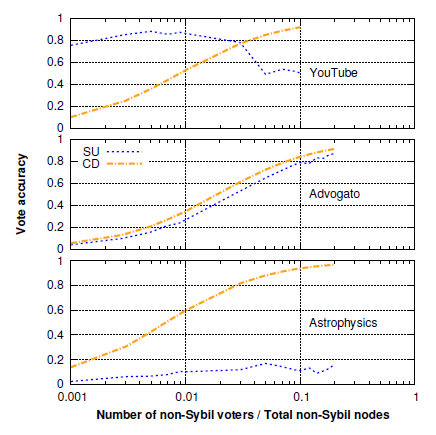 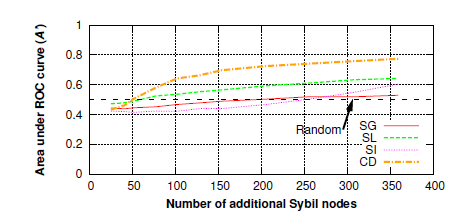 Accuracy comparison in Facebook network
Accuracy comparison in three other network
What are the limitations?
Recall, schemes effectively finding local communities

Suggests dependence on graph structural properties
Size, location, characteristics of local community

Explore two implications:

IMPLICATION 1  Are certain network structures more vulnerable?

IMPLICATION 2  What happens if the attacker knows this?
Are more intelligent attacks possible?
17
Certain network structures vulnerable?
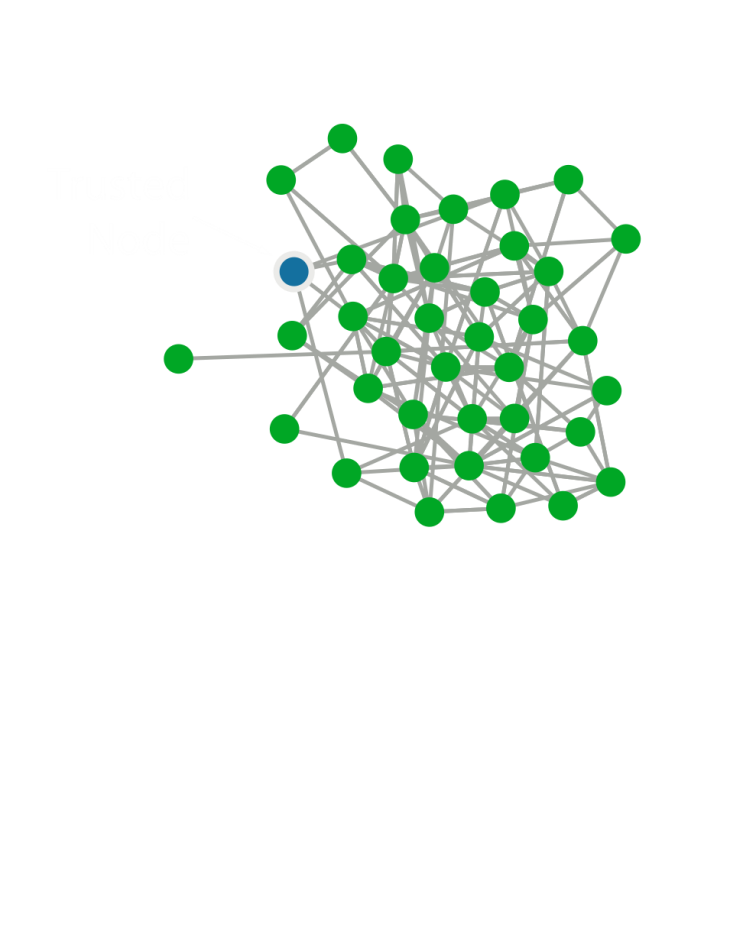 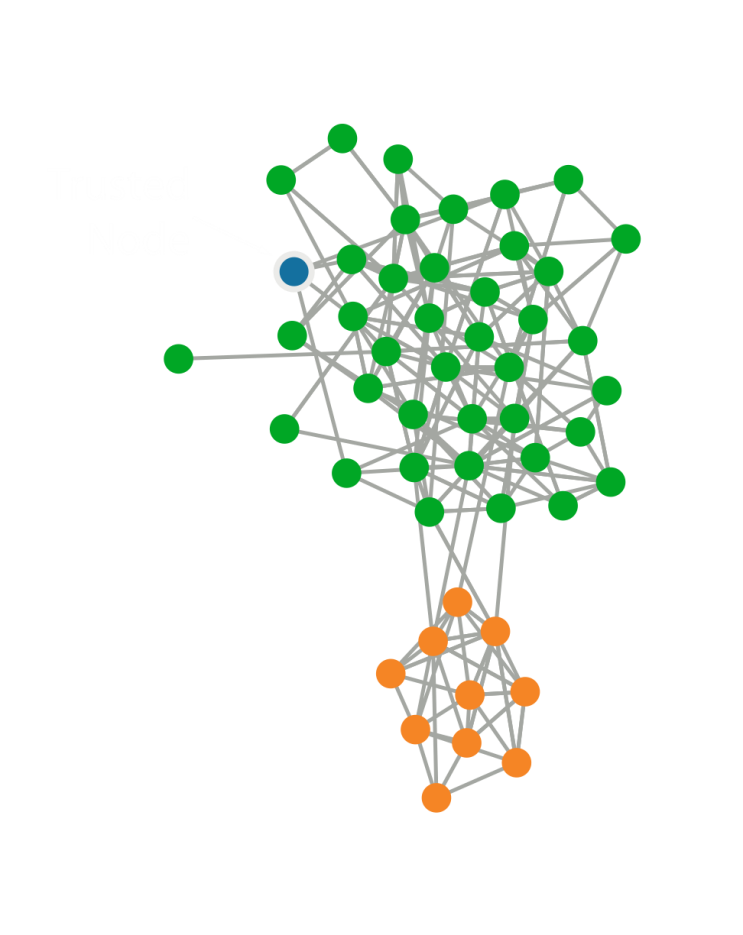 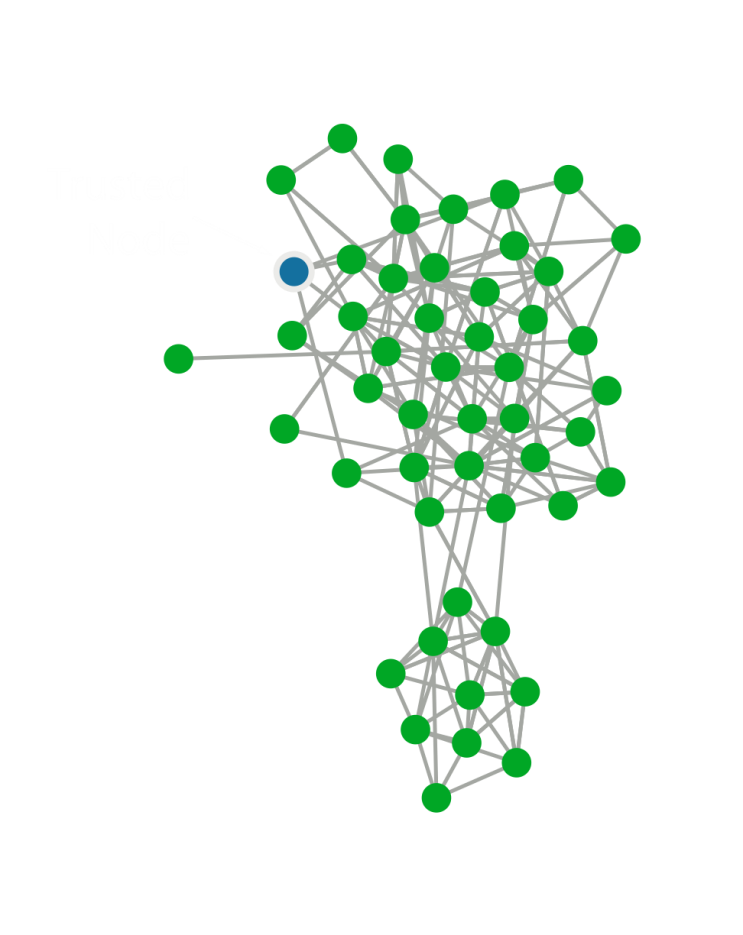 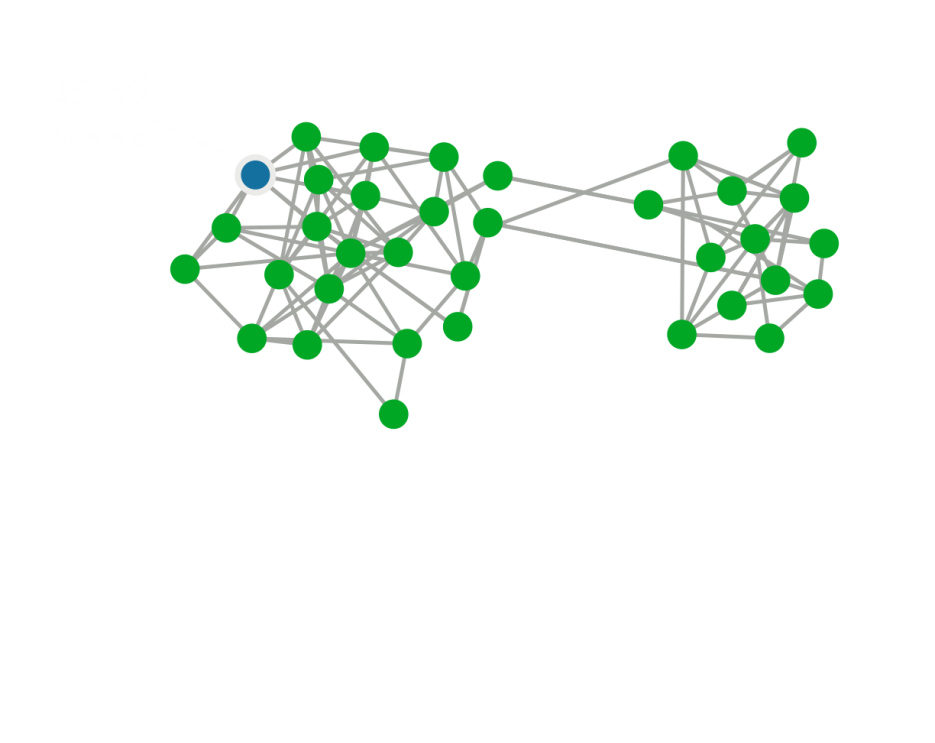 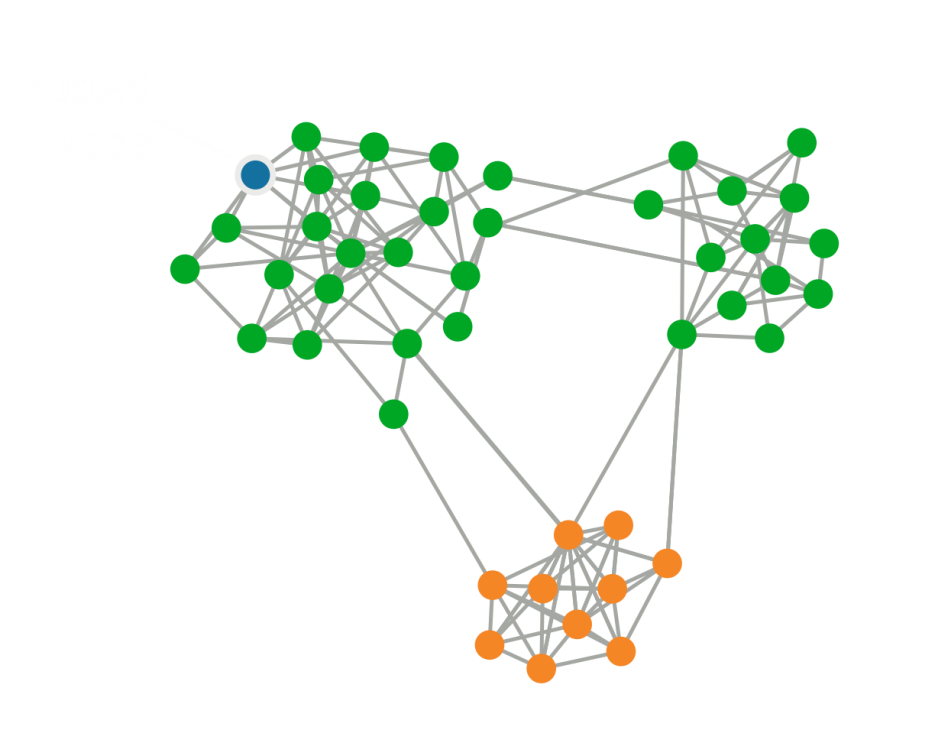 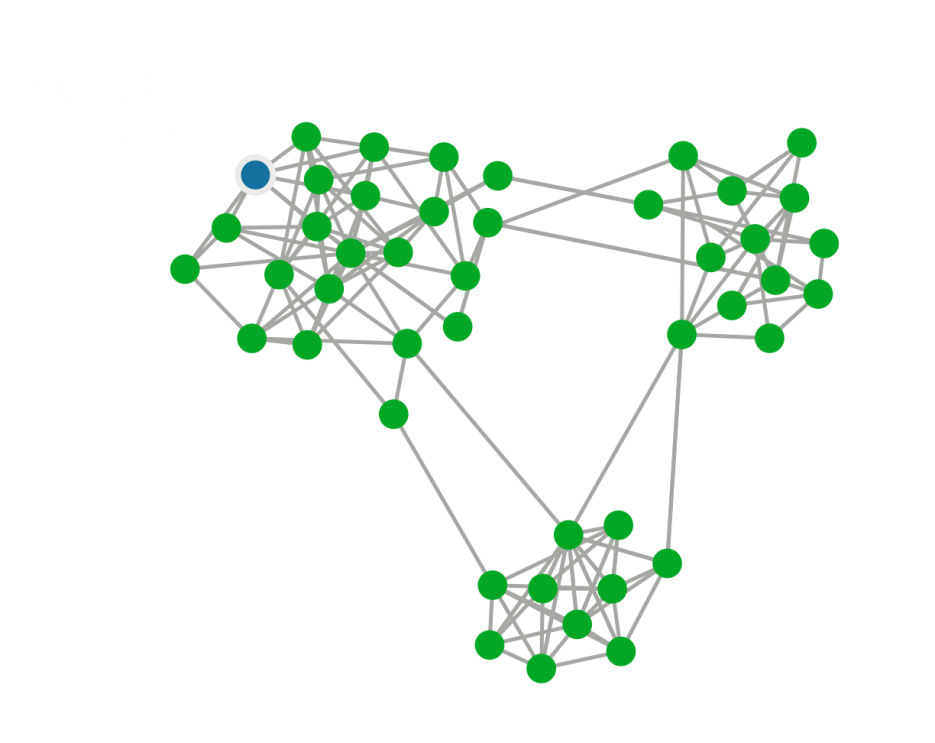 Increasing community structure of honest region
Hypothesis: Community structure makes identifying Sybils harder
18
Testing community structure hypothesis
Selected eight real-world networks
Online social networks:  Facebook (2)
Collaboration networks:  Advogato, Wikipedia, co-authorship
Communication networks:  Email

Simulated attack by consistently adding Sybils
Similar strength attacker, despite different network sizes
5% attack links, 25% Sybil nodes

Measure accuracy using ranking
Accuracy: Probability Sybils ranked lower than non-Sybils
Fair comparison across schemes, networks
19
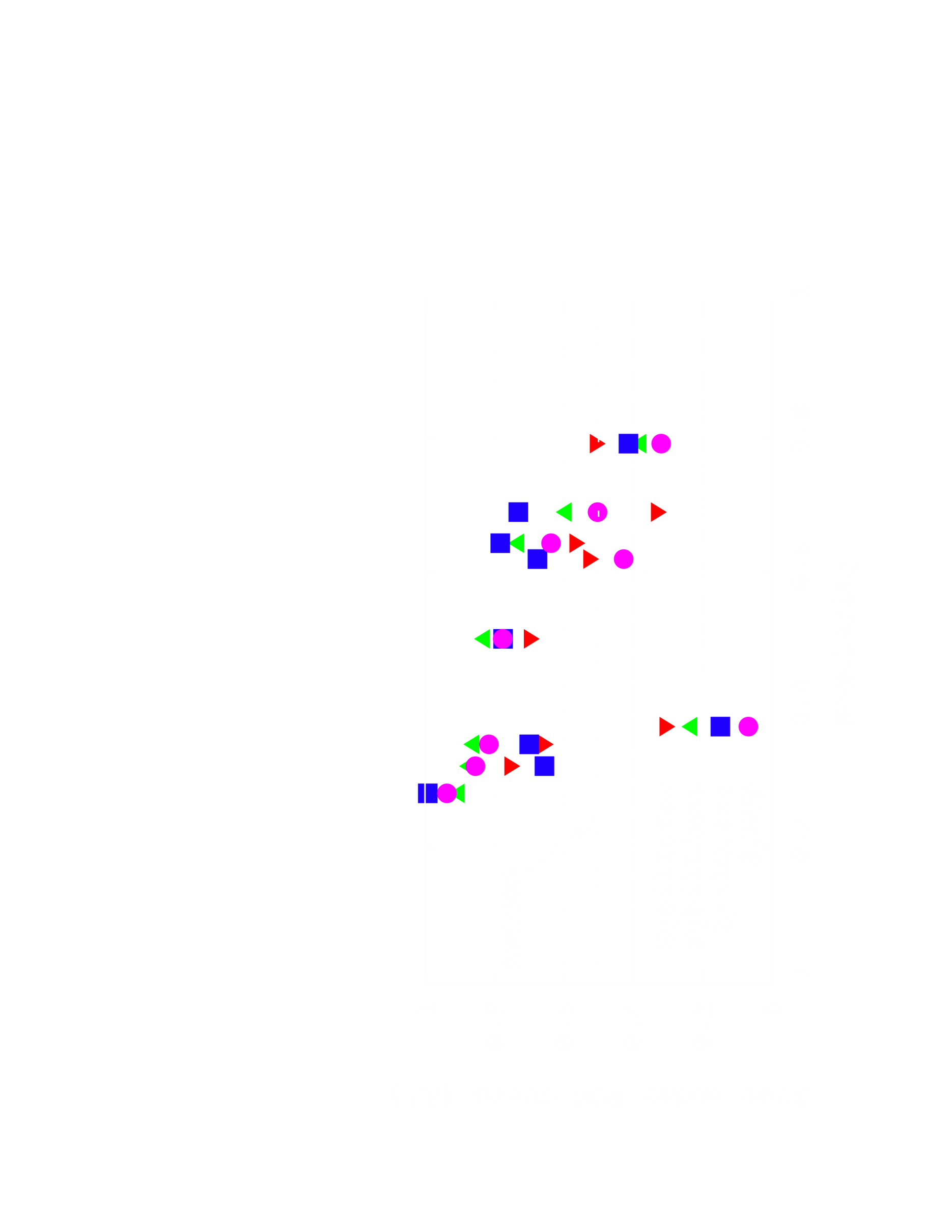 Impact of community structure?
Accuracy

(higher is better)
Amount of community structure (modularity)

(higher is more community structure)
More community structure makes Sybils indistinguishable
20
Can attacker exploit this dependence?
Attacker’s goal is to be higher up in the rankings
	Increases likelihood of being “accepted”

Existing Sybil schemes tested with “random” attackers
Links placed to random non-Sybils


What happens if attacker given slightly more power?
21
Changing attacker strength
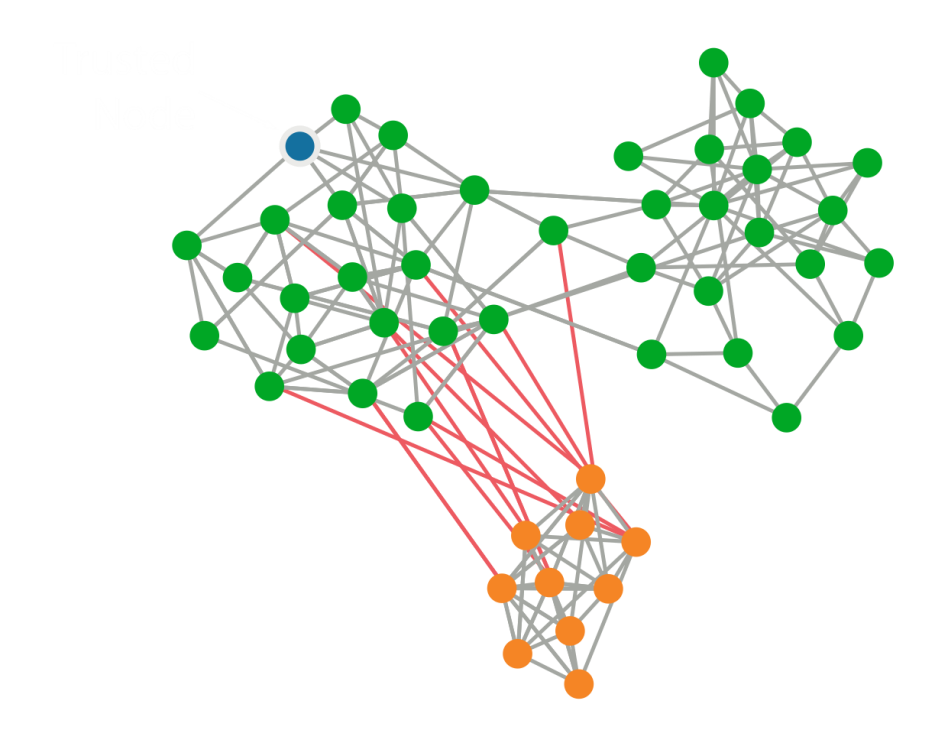 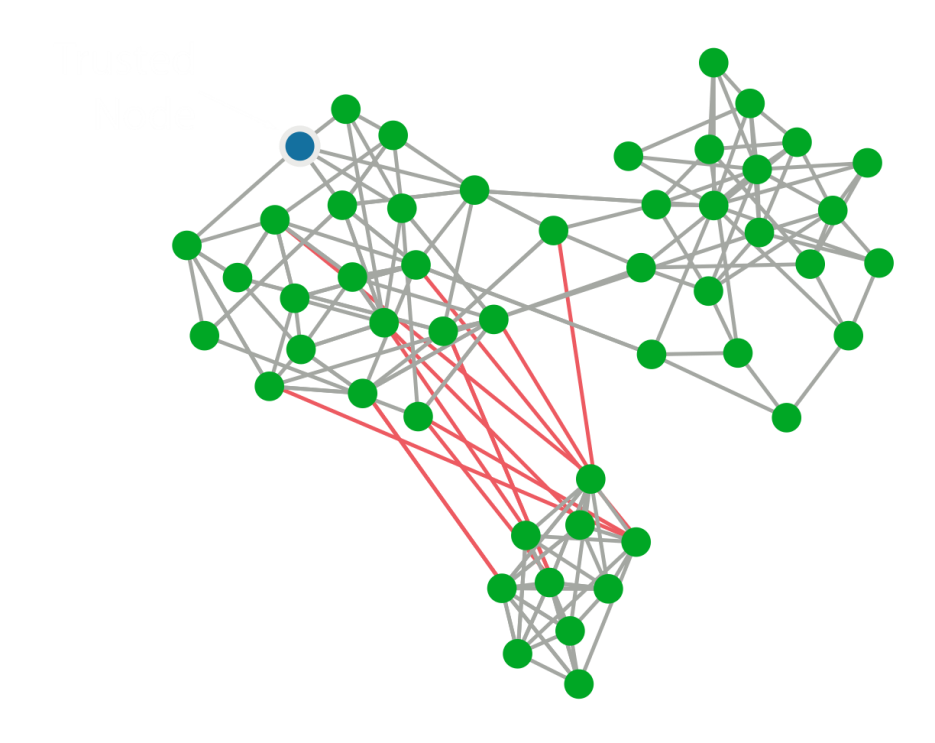 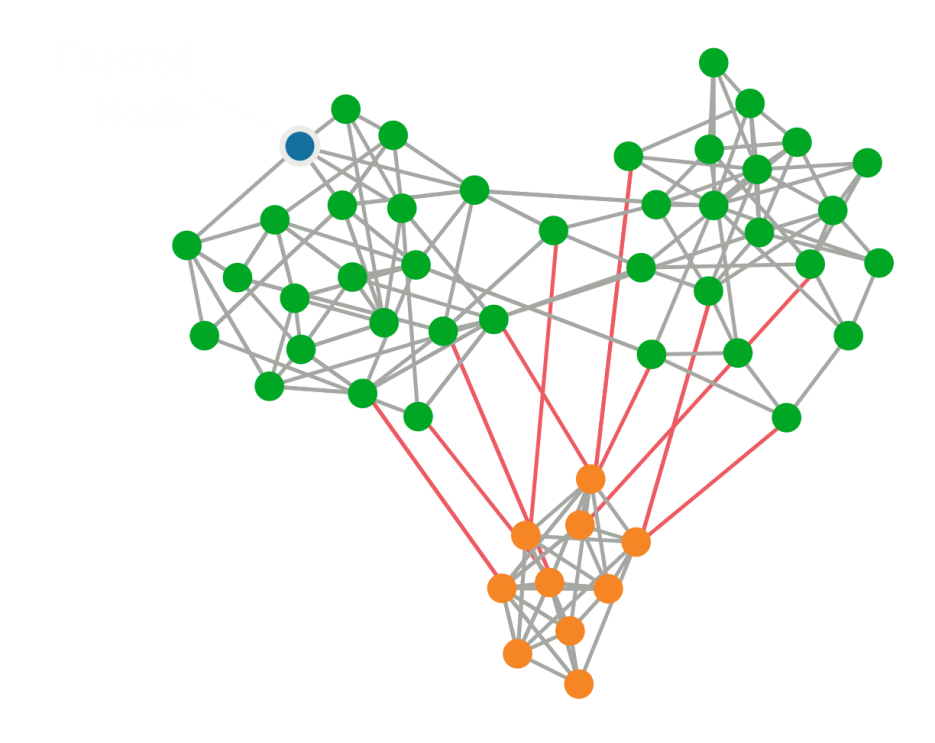 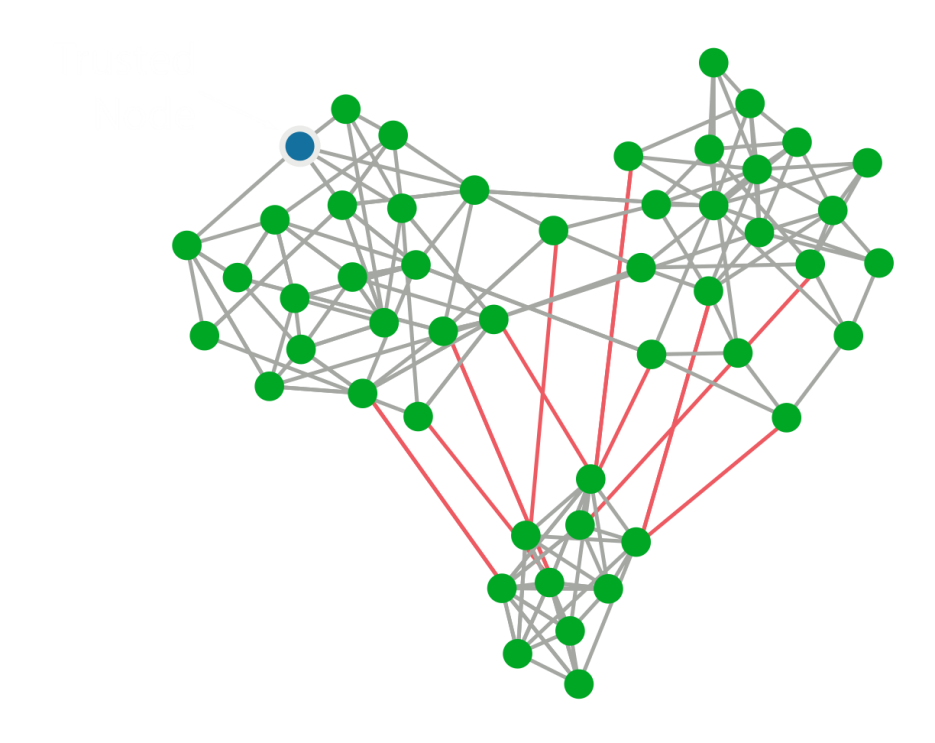 Links placed closer to trusted node
Hypothesis: Closer links makes Sybils harder to detect
22
Testing strong attacker hypothesis
Simulated attack by consistently adding Sybils
	Same strength as before

Allow attacker more flexibility in link placement
Place links randomly among top N nodes; vary N
Lower N represents more control

Present results on the Facebook network
	Tested other networks as well

What happens as Sybils given more control?
23
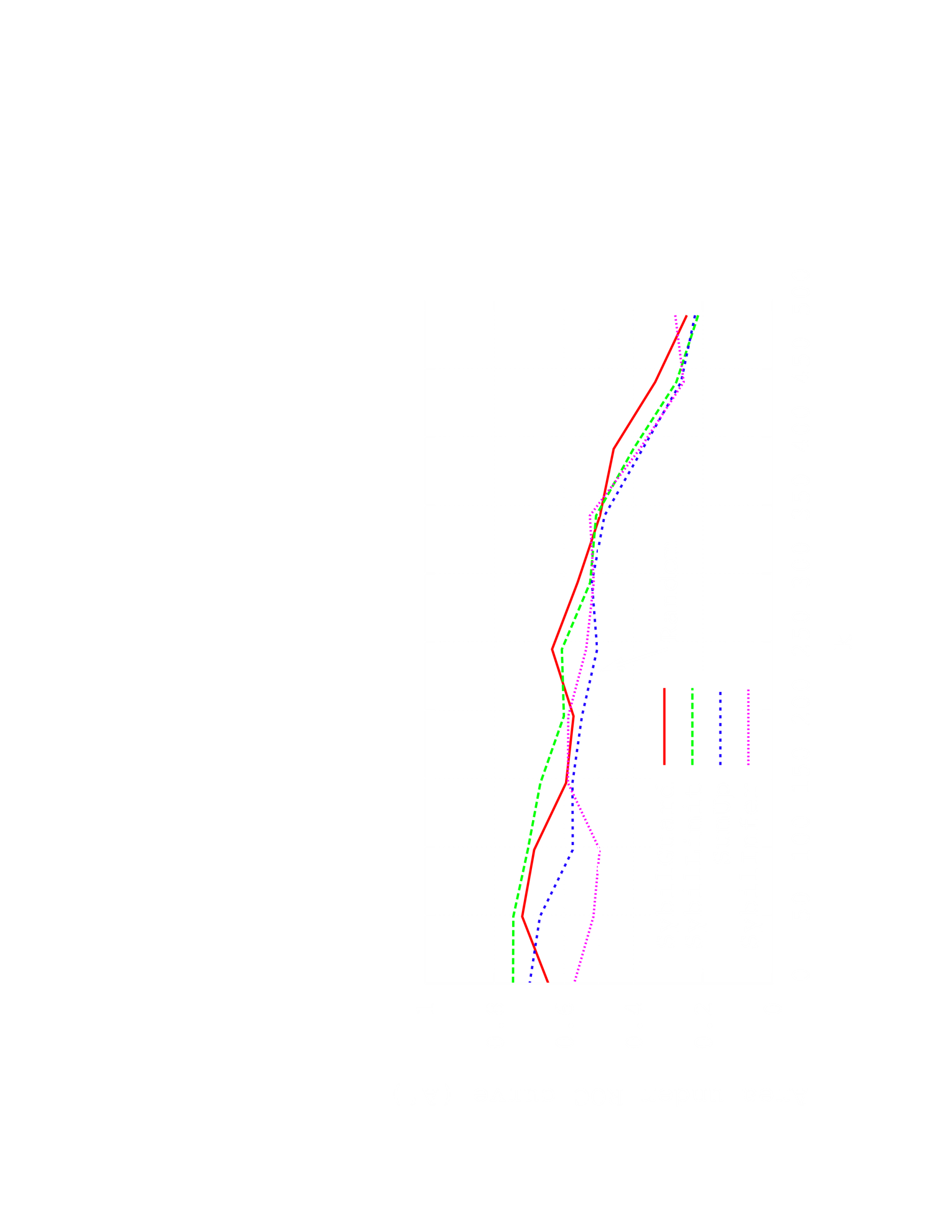 Impact of targeted links?
Attack becomes much more effective
Sybils ranked higher than non-Sybils (accuracy << 0.5)
Accuracy

(higher is better)
Control over link placement

(higher is more control over placement)
24
More Results
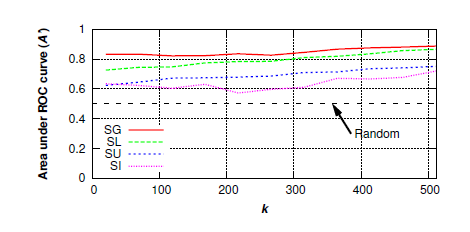 Accuracy in synthetic network
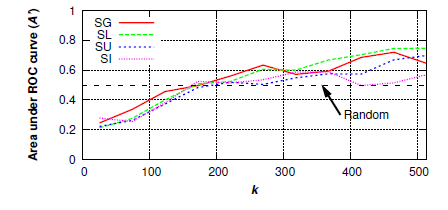 Accuracy in Facebook  graduate student network
Falls no better than random
Summary
Many social network-based Sybil defense schemes proposed
All use very different mechanisms
Hard to understand relationship, fundamental insight

Are they doing the same thing?

Developed methodology to compare schemes
Found they are all detecting local communities

Significant implications of this finding
Can leverage community detection for Sybil defense
Certain networks more difficult to defend
Attacker can exploit this to spend effort more wisely
26
Moving forward
Is social network-based Sybil defense always practical?
Certain real networks have significant communities
Could be still useful for white-listing small number of nodes


Is more information beyond graph structure helpful?
More information about Sybil/non-Sybil nodes is useful
Other information from higher layers eg. interaction
27
Contribution
Compare different Sybil attack schemes 

Find common property “Local Community”
Broaden this research directions by introducing “Community detection”

Spot the weakness: structure does matter
Weakness of This Paper
Only spot the weakness: 
Did not propose any concrete solution to solve it.

Rethink about the current solutions.
Since graph-based ranking not enough, is there any other solutions?

Only detecting Sybil is enough?
Defend the sybil seems to be more intriguing.
Improvement
Sybil tolerance?
Prevent sybils from gaining extra privilege 

More information than just a trusted node and graph-based solutions
Such as judging the activities among the users
Questions?
Thank You!